Financial Implications of Your Recommendations
Dr. Alex “Doc” White
Virginia Tech Dairy Science
DocWhite@vt.edu
Or:Those Darned Partial Budgets!
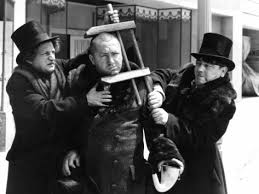 Dr. Alex “Doc” White
Virginia Tech Dairy Science
DocWhite@vt.edu
Goals
Estimating financial implications 
Cash flow vs profitability
What is a partial budget?
How do they work
Examples
ALWAYS work towards the producer’s goals!!
Finance Made Easy
Doc White’s 3 Rules of Finance
You have to give up something to get something
Opportunity Cost
If it costs more than it’s worth, don’t do it
Marginal Cost > Marginal Revenue
Just because you can pay for it doesn’t mean you can afford it
Don’t focus on the purchase price, look at the annual costs
Rule # 2 Rocks!
Would you spend:

$100,000 more in feed to get $80,000 more in milk/yr?


$100,000 less on feed and get $80,000 less in milk/yr?
Rule # 2 Rocks!
Would you spend:

$100,000 more in feed to get $80,000 more in milk/yr?
No – you are reducing profits by $20,000/yr!

$100,000 less on feed and get $80,000 less in milk/yr?
Rule # 2 Rocks!
Would you spend:

$100,000 more in feed to get $80,000 more in milk/yr?
No – you are reducing profits by $20,000/yr!

$100,000 less on feed and get $80,000 less in milk?
Yes, you are increasing profits by $20,000!
It Can’t Be That Easy
Yup, it sure can
For each of your recommendations:
Determine if it will cost more than it’s worth

Your best friend is a partial budget
Shows the change in profit due to your recommendation

Shows if the farm will be better off than it is currently
What’s up with Partial Budgets, Doc?
Tool for analyzing the change in profit 
Due to a change in the operation
Are you better off than before?
Only considers things that change
Don’t need all that other information!
Format to help decide 
   if it costs more than 
   it’s worth
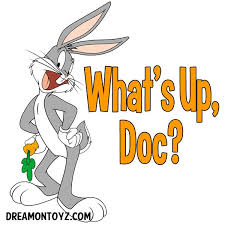 Common NAIDC Decisions
Will a maternity pen help profits?
Should I hire more (less) milkers?
Should I change my ration?
Are custom heifer growers better than raising the heifers yourself?
Should I change my heat detection system?
How Do You Make These Decisions?
Start with a “hypothetical” partial budget
Forget the numbers for now
List the production factors that will change
“We can milk faster”, “preg rate will increase”
Ignore the stuff that doesn’t change
Figure out where these things fit on the budget
Which section of the budget?
Then, start hanging dollars on each item
Partial Budget Format
Two financial sides to your recommendation

“Good Side” 
Added Revenues			(“more cash coming in”)
More milk being produced
Higher milk price due to quality…
Adding a new enterprise
Decreased Expenses  		(“less cash going out”)
Lower use of inputs
Reducing herd size, etc.
Partial Budget Format
Two financial sides to any decision

“Bad Side”
Reduced Revenues		(“less cash coming in”)
Selling less, or at a lower price
Getting rid of an enterprise
Added Expenses			(“more cash going out”)
Increasing use of inputs
Adding a new enterprise
Partial Budget Format
If the Good Side > Bad Side
It’s worth more than it costs
Profit should increase by making the change

If the Good Side < Bad Side
It costs more than it’s worth
Profits will be decreased by making the change
Format
Good Side
Added Revenues

Reduced Expenses

A. Total “Good Side”
Bad Side
Reduced Revenues

Added Expenses

B. Total “Bad Side”
Change in Annual Profit = A. – B. =
Define the Change
Clearly state the change you want to analyze
“I want to add 10 ventilation fans to improve cow comfort”

List any key assumptions for the change
Fans will cost $500 each to purchase
The fans will cost $1,450 in utilities & repairs/year
Milk production will increase by 2 lbs/cow/day
This will increase feed needed
Vet costs for cows will drop by $20/cow/year
Hypothetical Partial Budget
For each change you identified
Put it in the proper section of the partial budget
Will this change result in:
	Added Revenues
	Decreased Expenses
	Decreased Revenues
	Added Expenses
Keep it Simple: Determine whether it is a “Good Change” or a “Bad Change”
Hypothetical Partial Budget
Purchase and operation of fans

2 lbs/cow/day increase in milk production

Extra feed needed

Lower vet bills
Hypothetical Partial Budget
Purchase and operation of fans
Added Expense
2 lbs/cow/day increase in milk production
Added Revenue
Extra feed needed
Added Expense
Lower vet bills
Reduced Expense
Notice – there will be nothing in the Reduced Revenues section
Hypothetical Partial Budget
Cost of fans
Use the annual Fixed Costs, NOT the purchase price
For any asset that will last for more than 1 year
Annual Fixed Costs = DITIS
Depreciation – loss of value (non-cash expense)
Interest – cost of money invested in the asset
Taxes – property taxes
Insurance – insurance premiums
Shelter – value of storing machinery inside….
Hypothetical Partial Budget
Doc’s Annual Fixed Cost estimates:
Breeding Livestock		10-15% of purchase price
Machinery & Equipment	20-25% of purchase price
Buildings & Facilities 		5-15% of purchase price
Adding New Fans
Good Side
Added Revenues
   Milk Production
   
Reduced Expenses
   Vet Costs   
    

A. Total Good Side
Bad Side
Reduced Revenues
	None

Added Expenses
	Fan Operating Costs
	Fan Fixed Costs
	Added Feed
 
B. Total  Bad Side
Change in Annual Profit = A – B =
Tips & Tricks
Use units that make sense – be consistent!!
Per year, per cwt, per cow, per month, etc.
Only include items that will change
Ignore the factors that aren’t affected
Beware of “netting out” changes
Easy to make mistakes
Ex:  Milk price increases from $17.50 to $18.50/cwt
If milk production also changes, price changes for every cwt!!
Tips & Tricks
For purchased assets with a life > 1 year
Include annual overhead expenses (DITIS), NOT the purchase price
Do NOT include the loan payments or salvage value
When in doubt, be conservative
Understate your revenues, overstate your expenses
Show your formulas on your budget
Reminds you how you did it
Shows the judges what you did
Hanging the Dollar Signs!
Use your production knowledge
Total feed needed
Lbs feed/cow-day x number of cows x days….
Total pounds of milk produced
Total hours of labor….
Support your calculations
Sources of information
Benchmarks
Hanging the Dollar Signs!
Multiply by the appropriate prices or costs
Feed = cost of ration/day or /heifer or /lb feed
Lbs fed/day x Days x Feed Cost (AF)/lb….
Milk = expected milk price/cwt
Labor = cost of labor/hour
NOTE: Use the COST/hr, not the CASH WAGE/hr
FICA, FUTA, SUTA, and benefits
Hanging the Dollar Signs!
Purchase 10 New Fans
Operating Cost = $1,450/year
Fixed Cost = 10 fans x $500/fan x 15% = $750/year
15% is the Fixed Cost estimate (DITIS)

List these in the Added Expense section
Adding New Fans
Good Side
Added Revenues
   Milk Production
   
Reduced Expenses
   Vet Costs   
    

A. Total Good Side
Bad Side
Reduced Revenues
	None

Added Expenses
	Fan Operating Costs	$1,450
	Fan Fixed Costs	   $750
	Added Feed
 
B. Total  Bad Side
Change in Annual Profit = A – B
Estimating the Changes
2 lbs/cow/day more milk  (500 lactating cows)

2 lbs/cow/day x 365 days = 730 lbs/cow/year

730 lbs/cow/yr x $0.20/lb x 500 cows = $73,000/year
Use the mailbox price to account for hauling, etc.

List in the Added Revenue section
Adding New Fans
Good Side
Added Revenues
   Milk Production	$73,000
   
Reduced Expenses
   Vet Costs   
    

A. Total Good Side
Bad Side
Reduced Revenues
	None

Added Expenses
	Fan Operating Costs	$1,450
	Fan Fixed Costs	   $750
	Added Feed
 
B. Total  Bad Side
Change in Annual Profit = A – B
Hanging the Dollar Signs!
Added Feed to support the added milk
Note – everyone argues about this!
I stay conservative and add it as an added expense

2 lbs milk = 2 lbs feed (as-fed)   (Assumes ~50% DM)
2 lbs feed/cow/day x 365 days x 500 cows = 365,000 lbs/ yr
365,000 lbs feed/yr x $0.10/lb (as-fed) = $36,500/year

List this as an Added Expense
Adding New Fans
Good Side
Added Revenues
   Milk Production	$73,000
   
Reduced Expenses
   Vet Costs   
    

A. Total Good Side
Bad Side
Reduced Revenues
	None

Added Expenses
	Fan Operating Costs	  $1,450
	Fan Fixed Costs	     $750
	Added Feed		$36,500
 
B. Total  Bad Side
Change in Annual Profit = A – B
Hanging the Dollar Signs!
$20/cow/yr lower vet costs
$20/cow/year x 500 cows = $10,000/year

List this as a Reduced Expense
Adding New Fans
Good Side
Added Revenues
   Milk Production	$73,000
   
Reduced Expenses
   Vet Costs   		$10,000
    

A. Total Good Side
Bad Side
Reduced Revenues
	None

Added Expenses
	Fan Operating Costs	  $1,450
	Fan Fixed Costs	     $750
	Added Feed		$36,500
 
B. Total  Bad Side
Change in Annual Profit = A – B
Total ‘em Up!
Make sure ALL of your units are the same
In this case – everything is on a per-year basis

Total all of the Good Side

Total all of the Bad Side

Net Change in Profit = Good Side – Bad Side
Adding New Fans
Good Side
Added Revenues
   Milk Production	$73,000
   
Reduced Expenses
   Vet Costs   		$10,000
    

A. Total Good Side	$83,000
Bad Side
Reduced Revenues
	None

Added Expenses
	Fan Operating Costs	  $1,450
	Fan Fixed Costs	     $750
	Added Feed		$36,500
 
B. Total  Bad Side	$38,700
Change in Annual Profit = $44,300 > $0  
 ($83,000 - $38,700 = $20,000)
Interpretation
If the Change in Profit > $0
Annual profits should increase by making the change
This does NOT mean you are making profits
It means, at worst, your losses are decreasing
It does NOT mean this change is the BEST change
It simply analyzes the profitability of one specific change

If Change in Profit > $0, it’s generally a good move 
Assuming it will cash flow
Can you make the loan payments?!
Interpretation
By adding the new fans
Under these assumptions
The farm can generate $44,300/year in ADDITIONAL PROFITS from their current situation

The $44,300 is “economic profit”
It doesn’t represent the change in cash flow
It doesn’t include any loan payments
Some of the Fixed Costs may be non-cash expenses
Other Factors
Life isn’t all about finances and profits

Sometimes other factors will sway your decision

Examples:
Less headaches for management or employees
Improved quality of the job
No service or parts in the area
Compatibility with other equipment/services
Other Factors
Adding New Fans
Is your labor capable of maintaining the fans?
Aiming, turning on/off, repairing
Direction of fan airflow vs natural airflow?
Change in milk quality?
Is extra feed available?
Purchase, producing, storage
Other Factors
Adding New Fans
Will bulk tank hold the extra milk?
Do you have the cash available to purchase & run the fans?
Look at Balance Sheet (cash & savings)
Are loans available if needed?
Impact on milk quality (lower SCC)?
May change your milk price!
Other?
Breakeven Analysis
Provides valuable information to management

Minimum performance needed
Minimum milk price
Minimum milk yield
Maximum purchase cost for inputs

Helps “wrap your brain around” the numbers
Puts it in terms that are easier to understand
Breakeven – Maternity Pen
Breakeven Change in Daily Milk Production
Holding ALL else constant
That includes the added feed for milk production

(Milk Revenue Change – Net Change in Profit)
	    (Milk Price/cwt x Number of Cows)

	= Again, this assumes all else remains constant
Breakeven – Maternity Pen
Breakeven Change in Daily Milk Production

(Milk Revenue Change – Net Change in Profit)
	    (Milk Price/cwt x Number of Cows)

	= ($73,000 - $44,300) / ($20/cwt x 500 cows)
	= 287 lbs/cow/yr in added milk 
	= 287 lbs/cow/yr / 365 days  = 0.8 lbs/cow/day
Again, this assumes all else remains constant
Sensitivity Analysis
To get a handle on uncertainty

10-25% change in key factors
Typically, do these one at a time

Examples:
20% increase in feed expenses
10% decrease in expected milk production
15% increase in vet costs
In Summary
Partial budgets – a structured framework
Helps you logically think through the change
Start with the production stuff you know & like!
Then estimate the dollars involved

BE & Sensitivity analysis provide more power
In combination with partial budgets

At a minimum
Will impress the ag lender and the farmer judges!